Strategi Pembelajaran Ekspositori
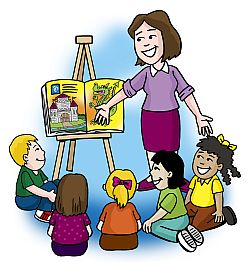 Noni Agustina
Konsep Pembelajaran Ekspositori
Strategi pembelajaran ekspositori merupakan sebuah proses menyampaikan materi pembelajaran secara verbal.

Teori belajar yang digunakan dalam SP ekspositori adalah behavioristik

Strategi pembelajaran ini disebut juga dengan pembelajaran langsung (direct instruction)
Karakteristik
1. penyampaian secara verbal
	2. menekankan pada pendekatan  yang
       berorientasi pada guru
Prinsip
1. Berorientasi pada tujuan
2. Prinsip komunikasi
3. Prinsip kesiapan
4. Prinsip keberlanjutan
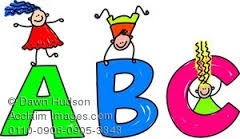 Prinsip berorientasi pada tujuan
Penyampaian materi
Tujuan
Prinsip komunikasi
Guru
Pesan
Siswa
Prinsip kesiapan
Siswa dapat menerima pesan apabila
 sudah siap
Prinsip keberlanjutan
Proses pembelajaran ekspositori
Mendorong siswa
Belajar materi lebih lanjut
Keunggulan Strategi Pembelajaran Ekspositori
Dapat mengatur urutan dan keluasan materi

 Dapat digunakan untuk jumlah siswa yang besar
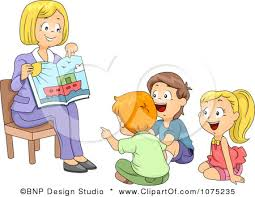 Kelemahan Strategi Pembelajaran Ekspositori
Hanya dapat diterapkan bagi siswa yang memiliki gaya belajar mendengar dan menyimak.

 Proses pembelajaran cenderung satu arah
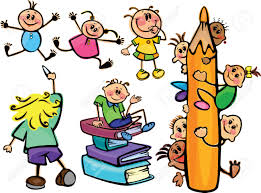 DAFTAR PUSTAKA
Sanjaya, Wina. 2016.Strategi pembelajaran berorientasi standar proses pendidikan. Jakarta: Kencana Prenada Media Group 

Majid, Abdul. 2014. Strategi Pembelajaran. Bandung: PT Remaja Rosdakarya

Samani, Muchlas. 2014. Belajar dan pembelajaran. Teori dan konsep dasar. Bandung: PT Remaja Rosdakarya